Hvordan hjelper Lillestrøm kommune familier når de rammes av somatisk sykdom/skade.
1
25.11.2024
Lillestrøm kommune: tillit inkludering nyskaping
Agenda
Barn som pårørende 
Rutine for oppfølging av barn som pårørende i Lillestrøm kommune
BTI i Lillestrøm kommune
Aktuelle tiltak i Lillestrøm kommune for barn som pårørende:- Pårørende kurs
   - SIBS
2
25.11.2024
Lillestrøm kommune: tillit inkludering nyskaping
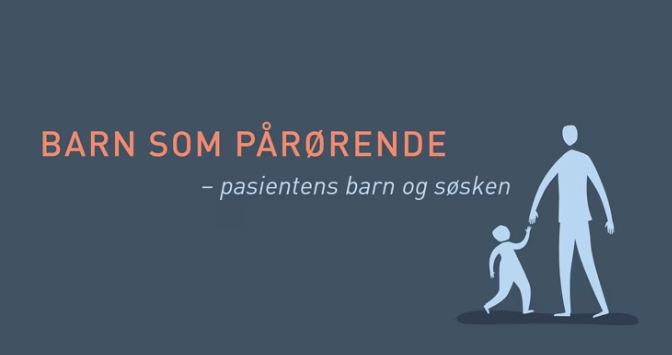 Film
3
25.11.2024
Lillestrøm kommune: tillit inkludering nyskaping
Bilde: Forside fra e-læringskurs Barn som pårørende
[Speaker Notes: Pasientens barn og søsken - introduksjonsfilm for helsepersonell on Vimeo]
Barn som pårørende i Lillestrøm kommune
Vi har en barn som pårørende rutine som skal bidra til å sikre at: 

«Barn som pårørende får tilstrekkelig informasjon og den hjelpen de har krav på i forbindelse med foreldre og/eller søskens sykdom, skade eller rusmisbruk. Systematisk informasjonsutveksling mellom Ahus og kommunen når barn er pårørende og trenger oppfølging»
4
25.11.2024
Lillestrøm kommune: tillit inkludering nyskaping
BTI Bedre tverrfaglig Innsats i Lillestrøm kommune
Bedre tverrfaglig Innsats (BTI) er en samhandlingsmodell som skal bidra til gode oppvekstsvilkår for barn og unge, og sikre godt samarbeid med deres foresatte ved at tjenestene samhandler godt på alle nivå. Målsettingen er å  forebygge, oppdage og sette inn riktig tiltak til barn, unge og familier som det er knyttet bekymring til.
 Dette arbeidet deles i  kommunens tverrfaglig samarbeidssystem (en møtestruktur) og en samhandlingsmodell rundt barn, unge og familier.
BTI skal  synliggjøre hvordan våre planer, rutiner, samhandlingsarenaer og verktøy bidrar til identifikasjon og oppfølging av utsatte barn. Formålet med samarbeidet på systemnivå er å forankre og sikre en helhetlig retning i kommunens tverrfaglige arbeid. 
I tillegg kommer den tverrfaglige samhandlingen på individ/saksnivå. Formålet med samhandlingsmodellen BTI er å kvalitetssikre helhetlig og koordinert innsats uten at det blir brudd i oppfølgingen for gravide, barn, unge og foreldre det er knyttet undring eller bekymring til.
5
25.11.2024
[Speaker Notes: Lillestrøm kommune har fått statlig prosjektmidler til utvikling av tverrfaglig innsats ved sammenslåing av de tre kommunene Skedsmo, Fet og Sørum. Hvorfor ble BTI -modellen valgt: Anbefallt av helsedirektoratet, Korus Øst som står for opplæring av modellen på landsbasis. og BUFdir stiller seg bak]
Meldinger om Barn som pårørende til Lillestrøm kommune
Barn som pårørende fokuset i lavterskeltjenester
Psykisk helse og familiestøtte
    Tilbyr pårørendesamtaler også  individuelt til barn, ungdom,  søsken og deres foreldre.
    Familieperspektivet er sentralt




Avdeling psykisk helse og avhengighet Kompetanseheving om praktisering av lovverket - hvordan kan en barn som pårørendesamtale se ut?
7
25.11.2024
Lillestrøm kommune: tillit inkludering nyskaping
Noen tilbakemeldinger
"Barnet mitt har fortalt mer hjemme om hvordan hun har det og hva hun føler" - Mor
"Det har vært fint å møte andre barn som har det likt som meg" - Barn
"Det var bra at vi hadde egen barnegruppe og egen foreldregruppe" - Barn
"Det har vært fint å komme til et nøytralt rom for å snakke om det vanskelige" - Mor
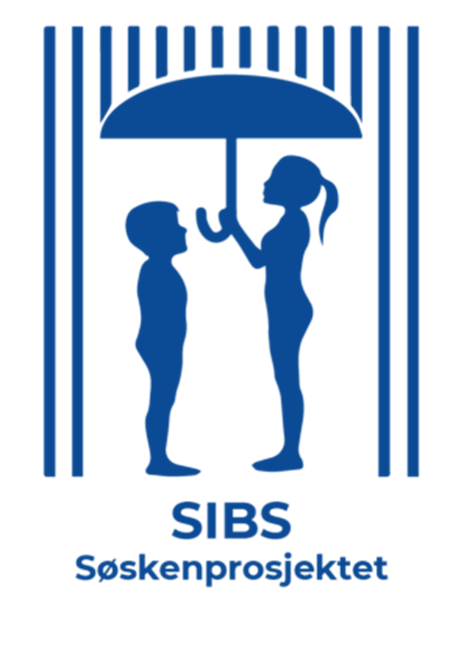 SIBS kurs
- Et forebyggende tiltak for søsken som pårørende
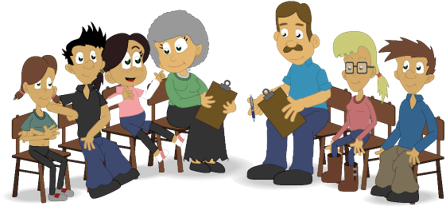 Bilde: Fra SIBS kurs
[Speaker Notes: SIBS er utviklet gjennom et forskningsprosjekt gjennomført av Frambu kompetansesenter for sjeldne diagnoser  og Psykologisk institutt ved Universitetet i Oslo i samarbeid med flere helseforetak, kommuner og brukerorganisasjoner.

Lillestrøm: Kommunen er svært aktiv leverandør av SIBS og har deltatt i flere forsknings og utviklingsprosjekter knyttet til intervensjonen.]
Hva er SIBS (SIBLINGS)
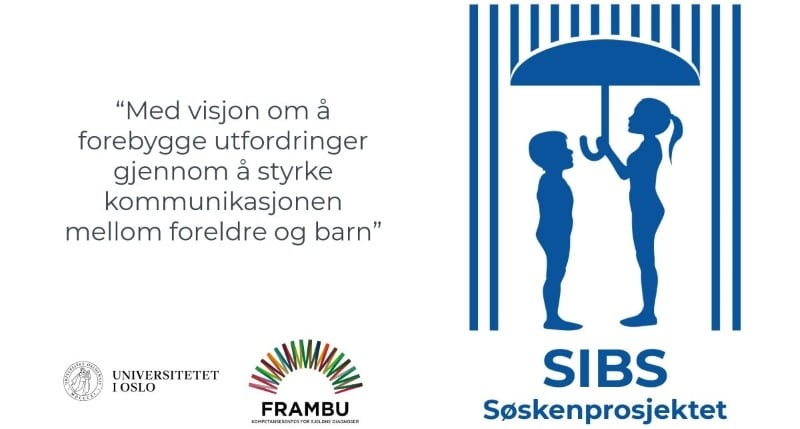 Søsken til barn med langvarig psykisk eller fysisk sykdom eller funksjonsnedsettelser har en dokumentert forhøyet risiko for psykiske helseplager. 

Målsettingen til SIBS er å forebygge utvikling av psykiske helseplager hos søsken til barn med en diagnose. 

SIBS retter seg mot søsken som pårørende til barn med kronisk sykdom, fysiske funksjonsnedsettelser, kognitive funksjonsnedsettelser og nevroutviklingsforstyrrelser. 

Kurset er for søsken i alderen 6-16 år.
10
25.11.2024
Lillestrøm kommune: tillit inkludering nyskaping
Bilde: Fra SIBS kurs
[Speaker Notes: SIBS er utvikler til søsken til barn med lang varig psykisk eller fysisk sykdom eller funksjonsnedsettelser som gar en dokumentert forhøyet risiko for psykiske helseplager. 

Målsettingen til SIBS er å forebygge utviklingen av psykiske helseplager hos søsken til barn med diagnose. 

SIBS retter seg mot søsken som pårørende til barn med kronisk sykdom, fysisk  funksjonsnedsettelser, kognitive funksjonsnedsettelser og nevroutviklingsforstyrrelser. 

Fra i år har vi tilbud for søsken fra 6 år, tidligere fra 8 år. 
Tidligere 8-16, yngre barn fra 6 år starter opp fra 2024.]
SIBS i Lillestrøm kommune
SIBS RCT studie søkt høst 2020, Lillestrøm kommune fikk midler 2021- 2025
KOMM-SIBS søkt 2023 og fått midler i 2024
JOIN SIBS søkt høst 2024
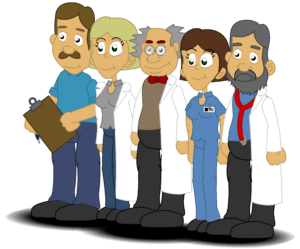 11
25.11.2024
Lillestrøm kommune: tillit inkludering nyskaping
Bilde: Fra SIBS kurs
[Speaker Notes: SIBS- RCT – studie​: var en kontrollert randomisert studie. Formålet med studien: Forebygging av mentale vansker blant søsken til barn med kronisk sykdom i kommuner og spesialisthelsetjenesten med innovasjonen «SIBS». Lillestrøm kommune stod som ansvarlig søker og søkte Norsk Forskningsråd i samarbeid med Psykologisk institutt og Frambu kompetansesenter om forskningsmidler. Vi fikk innvilget midler (7 mill). fra mars 2021 og studiet blir avsluttet første halvdel av 2025 med en avslutningskonferanse i Lillestrøm 30. og 31. januar 2025 i samarbeid med Fagfokus. Hele dag to er viet temaet søsken som pårørende og er avslutningskonferansen for SIBS.

Deltagende kommuner I studien: Kommunene Asker og Lillestrøm, Lovisenberg  diakonale sykehus og Sykehusene Innlandet, Telemark og Østfold.​ Målet for studien var å rekruttere til sammen 288 barn og 288 foreldre i 48 grupper innen utgangen av 2021, på tvers av alle deltakerkommunene. 
Datagrunnlaget fra denne studien blir nå «forsket på»  ved Psykologisk institutt i Universitetet i Oslo og skal legges frem på konferansen i januar - 25.

Studien viste at søsken til barn med funksjonsnedsettelser opplevde bedre mental helse, bedre kommunikasjon og relasjon med foreldre, og fikk mer diagnosekunnskap etter å ha deltatt i SIBS-grupper. For Lillestrøm kommune har studien bidratt til fokus på søsken som pårørende og at studien har effekt og at  kommunen ønsker å satse videre på SIBS som et viktig tilbud til barn som pårørende. 

KOMM-SIBS: I 2023 søkte Lillestrøm kommune sammen med Frambu kompetansesenter om tilskudd fra Helse- dir. gjennom tilskuddsordningen »Helhetlig støtte til pårørende med krevede omsorgsoppgaver».​ Interkommunal implementering av systematisk og evidensbasert støtte til barn som pårørende og deres foreldre i 5 kommuner​ og to bydeler: 

Rælingen, Nordre Follo, Asker, Bærum og Lillestrøm kommune

Bydel Sagene og Søndre Nordstrand​

Ble tildelt 500.000,-​ fordelt på alle deltagende kommuner og bydeler. 

Lillestrøm har brukt midlene på å gjøre SIBS mer kjent via foreldremøter og tilbud til yngre barn fra 6 år. 

JOIN SIBS: Frambu og Psykologisk institutt UIO har søkt om midler til forskningsprosjektet "JOIN SIBS», til Norges Forskningsråds med utlysning "Forskning og innovasjon for å styrke bærekraften i kommunale helse- og omsorgstjenester" søknadsfrist 18.9 i år og svar før jul. 

I tråd med utlysningens formål er målsetningen til prosjektet JOIN SIBS å bidra med optimaliserte verktøy som styrker bærekraften i kommunenes helse- og omsorgstjenester overfor søsken som pårørende. Med «optimaliserte» mener vi fleksible, kunnskapsbaserte og treffsikre verktøy som passer for familiene de gjelder. Disse hovedspørsmålene ønsker JOIN SIBS å undersøke:

Hvordan kan kommunene identifisere søsken med tiltaksbehov? 
Hvilke tiltak for søsken er mest kostnadseffektive? 
Hvordan kan kommunenes ivaretakelse av søsken som pårørende best tilpasses lovverk, etikk, personvern, språk og kultur?

Prosjektets varighet: Start august 2025, varighet 4 år. Deltakerkommuner som har forpliktet seg til prosjektet; Lillestrøm, Nordre follo, Asker, Bærum, Bydel Sagene i Oslo.]
Video om SIBS-intervensjonen
https://vimeo.com/883247029/1856a56146
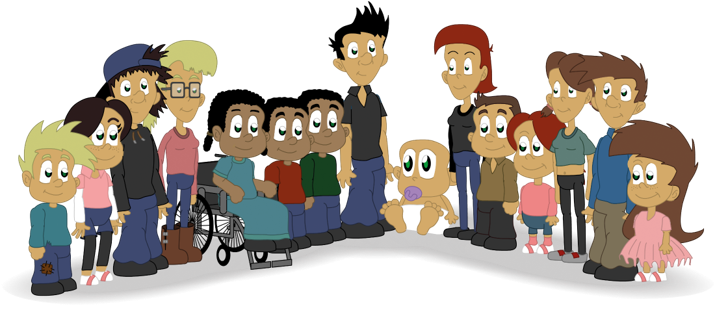 12
25.11.2024
Lillestrøm kommune: tillit inkludering nyskaping
Bilde: Fra SIBS kurs
Kursdagene: Gjennomføring
2 kurskvelder ‘a 3 timer
Kl. 15.00-18.00
Solheimsgata 18, Lillestrøm by
Søsken deltar sammen med en av sine foreldre 
Den samme forelderen deltar på begge dagene
Gruppene består av mellom 3-7 søsken med foreldre
Pizza
Deles inn i foreldregruppe og søskengruppe
4 gruppeledere/tilretteleggere (2 per gruppe)
13
25.11.2024
Lillestrøm kommune: tillit inkludering nyskaping
[Speaker Notes: SIBS er et korttids, manualbasert tiltak der søsken og en forelder deltar. SIBS består av tre tematiske moduler med til sammen fem økter.

Modul 1 består av samtalegrupper for foreldre og barn om temaet «få informasjon og bli kjent». 
Modul 2 inneholder samtalegrupper samt en økt hvor hvert barn snakker med sin forelder alene om temaet «diagnosen». 
Modul 3 har samme oppbygning som modul 2, men dekker temaet «følelser». SIBS’ økter kan tilpasses den aktuelle settingen. Foreløpig evidens er basert på at øktene leveres over en tidsramme på maksimalt en uke, men programmet er utviklet for å kunne leveres fleksibelt over dager eller uker.
Barnegruppene består av 3-8 barn med en aldersspredning på max 3 år. Én av disse barnas foreldre (den samme gjennom hele intervensjonen) deltar i foreldregruppene. Det kan være hensiktsmessig å innhente noen opplysninger om diagnosen til barnet med funksjonsnedsettelse/sykdom. Slik kan man sette sammen homogene grupper med hensyn til diagnosens antatte inngripen i søskens hverdag. Programmet kan også gjennomføres med ulike diagnoser i samme gruppe.]
Hvorfor kurs i grupper
Effekt
Søsken opplevde bedre mental helse
Søsken opplevde bedre kommunikasjon og relasjon med foreldre
Søsken fikk bedre diagnosekunnskap

Tilbakemeldinger
 Knytte kontakt med andre foreldre i samme situasjon
Vennerelasjon til de andre søskene i gruppa
Foreldre opplever en bevisstgjøring rundt egen kommunikasjon når de tok i bruk verktøyene til SIBS
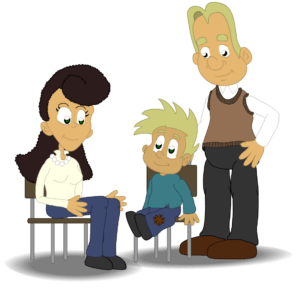 14
25.11.2024
Lillestrøm kommune: tillit inkludering nyskaping
Bilde: Fra SIBS kurs
[Speaker Notes: Effekt: Studien viste at søsken til barn med funksjonsnedsettelse opplevde bedre mental helse, bedre kommunikasjon og relasjon med foreldre og fikk mer diagnosekunnskap etter å ha deltatt i SIBS-grupper.]
SIBS-kurs høst - 2024
Vi tilbyr vanligvis 2 kurs i halvåret​, 3 dette året

12. og 19. september, kl. 15.00- 18.00. Aldersgruppen er 6 til 8 år.
22. og 29. oktober, kl. 15.00- 18.00. Aldersgruppen er 9-11 år.
14. og 21. november, kl. 15.00 - 18.00. Aldersgruppen er 12-14 år.
Kursene gjennomføres i Solheimsgata 18, Lillestrøm by

Ligger på hjemmesiden til kommunen:
SIBS-kurs (lillestrom.kommune.no)
[Speaker Notes: Statistikk antall fam. som har gjennomført kurs.
2022 12 familier
2023 15 familier
2024 21 familier]
Veien videre med SIBS i Lillestrøm kommune
Felles og forpliktende satsing på SIBS fremover mellom helse og mestring og oppvekst to store tjenesteområder i Lillestrøm kommune.

Utdanne flere gruppeledere. I Lillestrøm gjennomføres SIBS gjennom en tverrfaglig sammensatt gruppe medarbeidere som jobber innenfor ulike tjenester for barn, unge og familier. 

Vi tilbyr 2-3 kurs i halvåret (avhengig av påmeldinger).
16
25.11.2024
Lillestrøm kommune: tillit inkludering nyskaping
Kontakt oss
Mer informasjon på Lillestrøm kommune sin hjemmeside:

Barn og unge som pårørende
17
25.11.2024
Lillestrøm kommune: tillit inkludering nyskaping